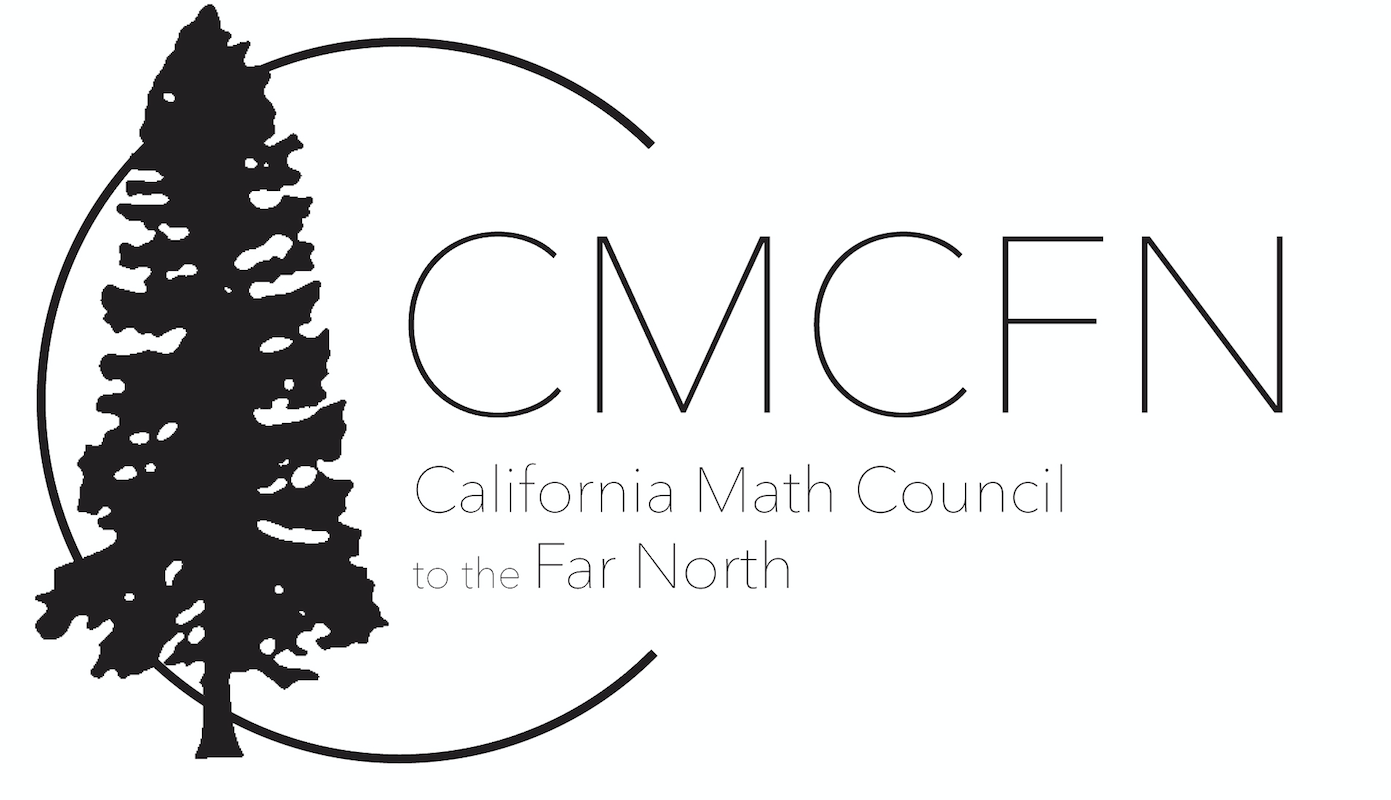 2015 Math & Steam Conference
Pick up Folder-Thanks, Lisa & Lynn
Have a Bagel  & Coffee-Thanks, Ali
Get Units, Thanks, Dale
Meet your Presenters, Thanks, all
Meet your keynoter, Thanks, Jo!
Log on, thanks, Mary Ann & tech
Evaluations at 1:00 online
Swap meet open until 2:00
(Mary Ann will now point    dramatically to the restrooms...)
Where do we fit in?
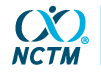 NCTM 
CMC 
CMCNorth 
CMCFarNorth
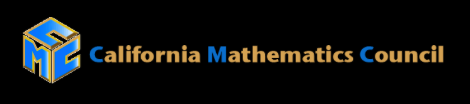 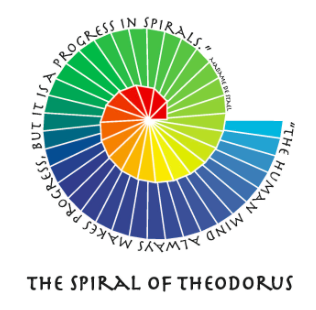 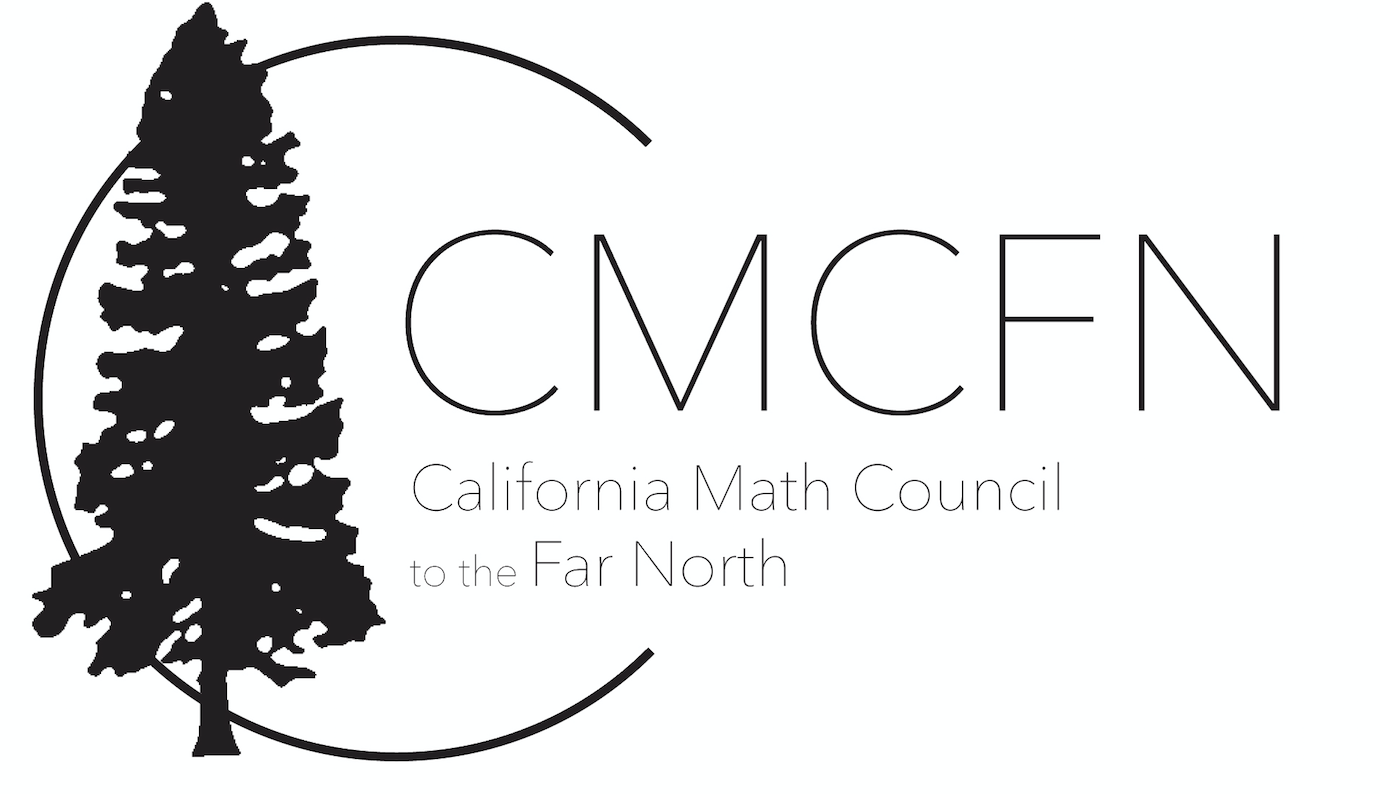 What can CMCFN do for you?
Annual Conference-amazing keynotes
Networking-start today 
Sign up on poster for PM collaborations
Website www.cmcfn.com 
Local support from local experts
Grants & Scholarships–under the Resources tab cmcfn.com
Collaboration Grant–up to $250-
Scholarships – 2 for CMCN Asilomar $500 ea. Drawing at 1:45 
Everyday Hero –nominate a pal
One everyday hero: Laura Grant
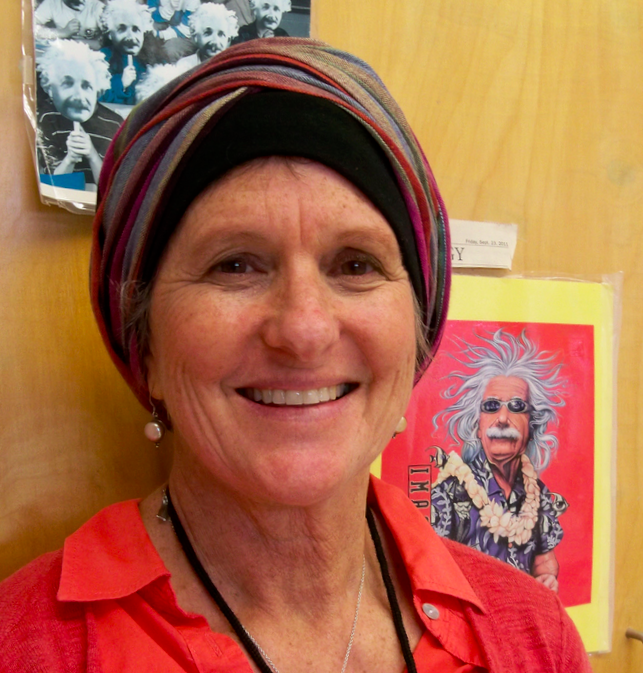 It is the supreme art of the teacher to awaken joy in creative expression and knowledge.

    Albert Einstein
Program Corrections:
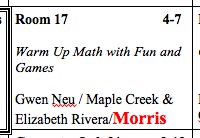 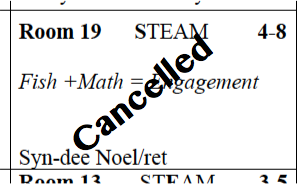 After Breakout C
Back to the Gym 1:05 pm 
AM Closing 
Evaluations-QR code or tiny url or website
Prizes Asilomar & EDH (links on cmcfn.com)
Lunch for full day registration. 
1:45 collaboration sessions begin
THANK YOU
To this year’s sponsors:
HISI grant & Michael Kauffman,
HSU Dept of Ed & Mary Dingle,
RAMP & Dale Oliver,
HCOE & Cathy Dickerson,
DNCOE & Rae Fearing,
and Starbucks, for the coffee!
Please mingle &  Dr. Jo Boaler will begin at 9:00
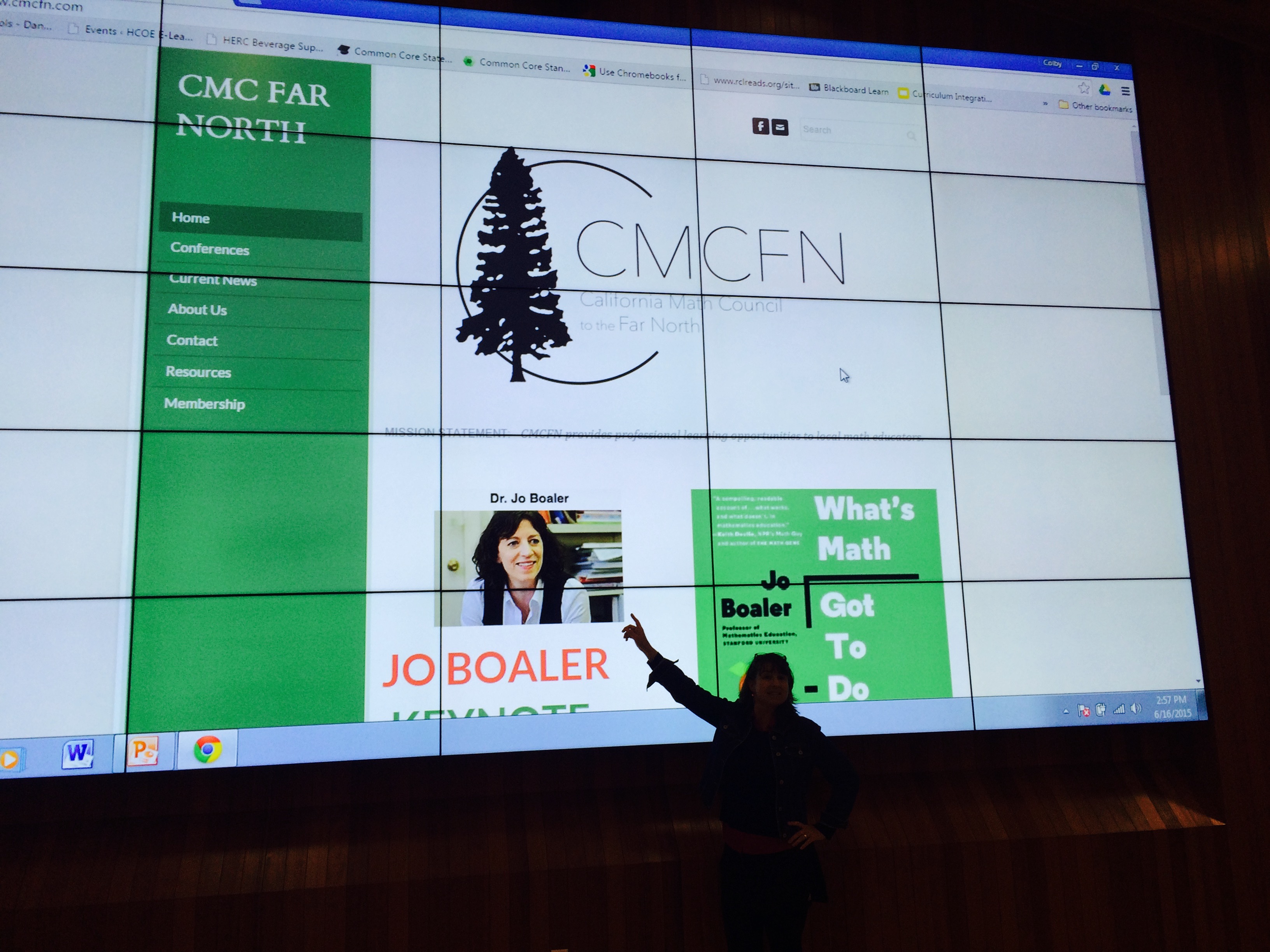 (Beth will now stop talking...)